NOAA Hurricane Forecasting Models
HWRF/POM
HMON/HYCOM
HWRF/HYCOM
North Atlantic,
East/Central Pacific
West/South Pacific, South/North Indian Ocean
North 
Atlantic
East/Central 
Pacific
IC come from climatology and the POM (w/ feature model only in the GoM)
IC from Global RTOFS nowcast
IC and BC from
Global RTOFS spun up from the global 
GOFS 3.1/NCODA
NOAA Hurricane Forecasting Models
HWRF/HYCOM
HMON/HYCOM
HWRF/POM
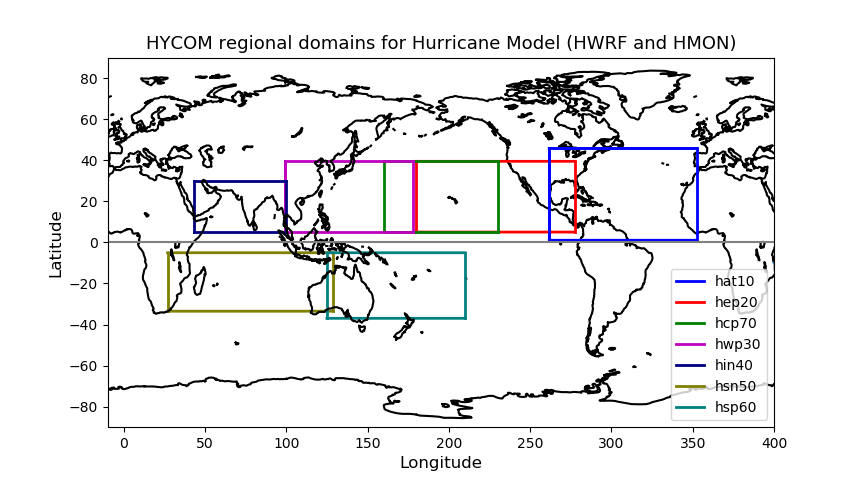 Central
Pacific
East
Pacific
North 
Atlantic
West
Pacific
North
Indian
South
Indian
South
Pacific
HWRF – Hurricane Weather Research Forecasting Model
HYCOM – Hybrid Coordinate Ocean Model
HMON - Hurricanes in a Multi-scale Ocean-coupled Non- hydrostatic model
POM – Princeton Ocean Model
[Speaker Notes: Currently NOAA has there different coupled ocean-atmosphere hurricane models that operate in different regions. In the North Atlantic there are two model: the HMON/HYCOM and the HWRF/POM.]
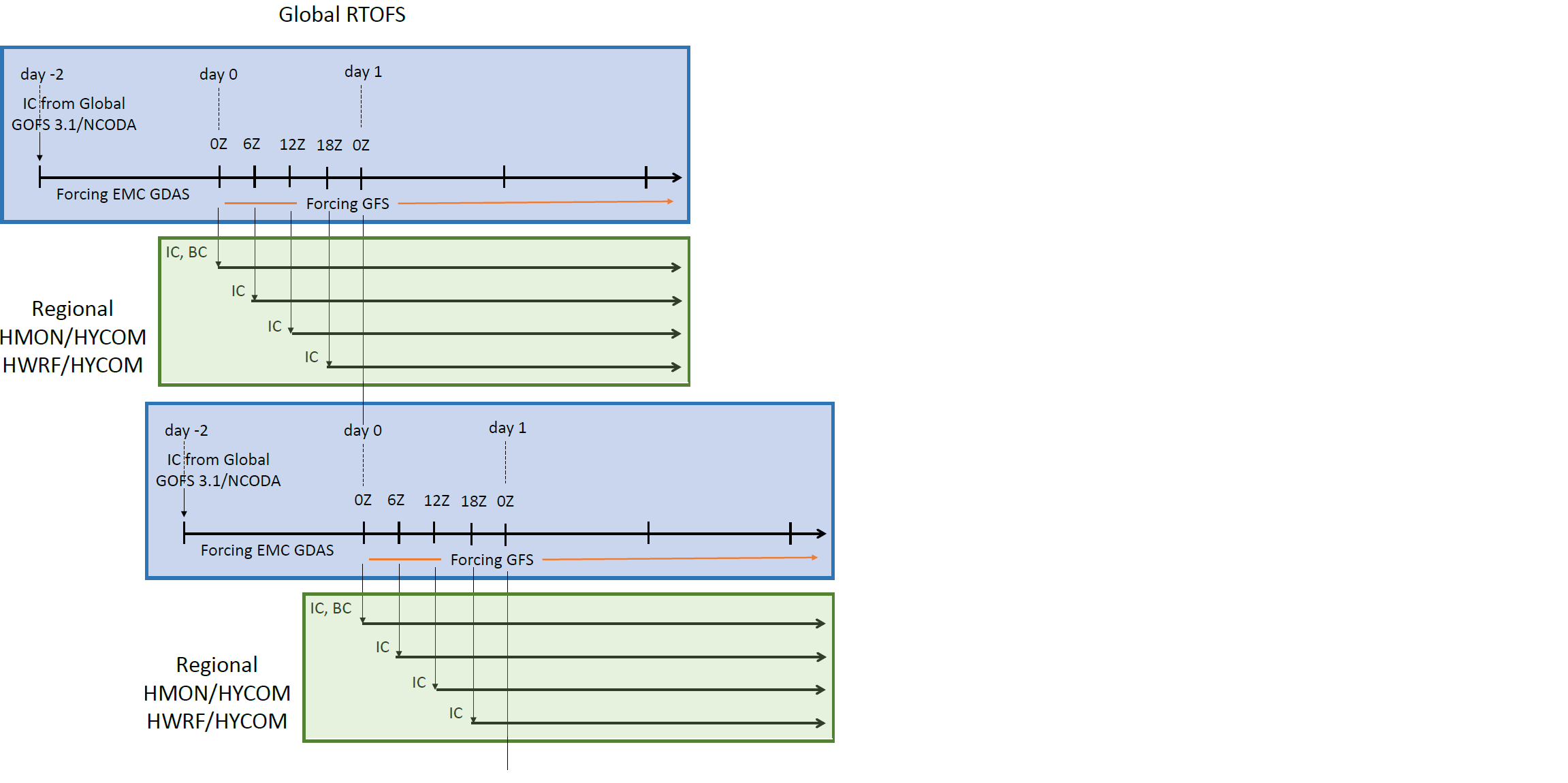 Forecasting Model: HWRF-HYCOM System
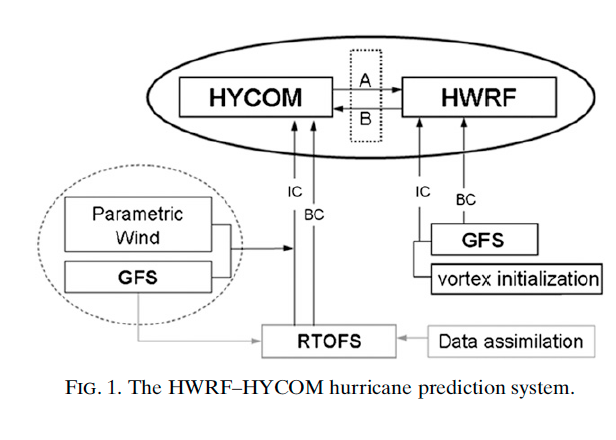 IC
IC
GOFS/NCODA
Kim et al. 2014
RTOFS – Real Time Ocean Forecasting System
GFS – Global Forecasting System
[Speaker Notes: This is a schematic of the workflow for the HWRF/HYCOM system. The right side shows the atmospheric component and the left side is the oceanic component. The IC and BC for the regional HYCOM come from the global RTOFS, that is the NOAA operational ocean model. At the same time, the IC for the global RTOFS comes from Global Ocean Forecasting System GOFS that is the Navy operational ocean model and implements data assimilation though NCODA that is the Navy coupled ocean data assimilations system. So in its current state, the NOAA hurricane forecasting models incorporates ocean data assimilation through the IC to their own global ocean model. NCEP is currently working to implement data assimilation directly into RTOFS.]
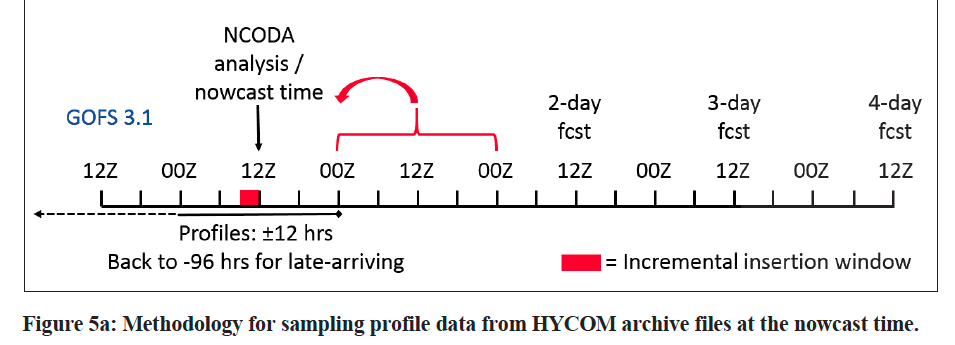 Time of NCODA increments ?
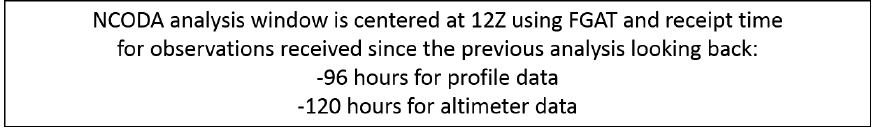 FGAT: First Guess at Appropriate Time
GOFS 3.1:
HYCOM version 2.2.99DH
Horizontal resolution:  ~9km at equator, ~7km mid-latitude and ~3.5km at the North Pole
40 layers in the vertical. top 14 levels are sigma-z layers: Water shallower than 84 m is always in fixed depth coordinates. The top layer is 1 meter think everywhere
Wind forcing: reads in 10 m winds (from where?) and calculates the wind stress using HYCOM SST and HYCOM surface currents
Initialized from GDEM (Generalized Digital Environment Model) 4 climatology and uses GDEM 4.2 sea surface salinity (SSS) as its SSS climatology
Work Flow HMON/HYCOM and HWRF/HYCOM
Nowcast
Global GOFS 3.1/NCODA System
7-day frcst
0Z
0Z
Nowcast
1-day frcst
7-day frcst
0Z
12Z
2-day frcst
Nowcast
1-day frcst
7-day frcst
12Z
0Z
12Z
0Z
0Z
0Z
12Z
0Z
0Z
0Z
0Z
0Z
0Z
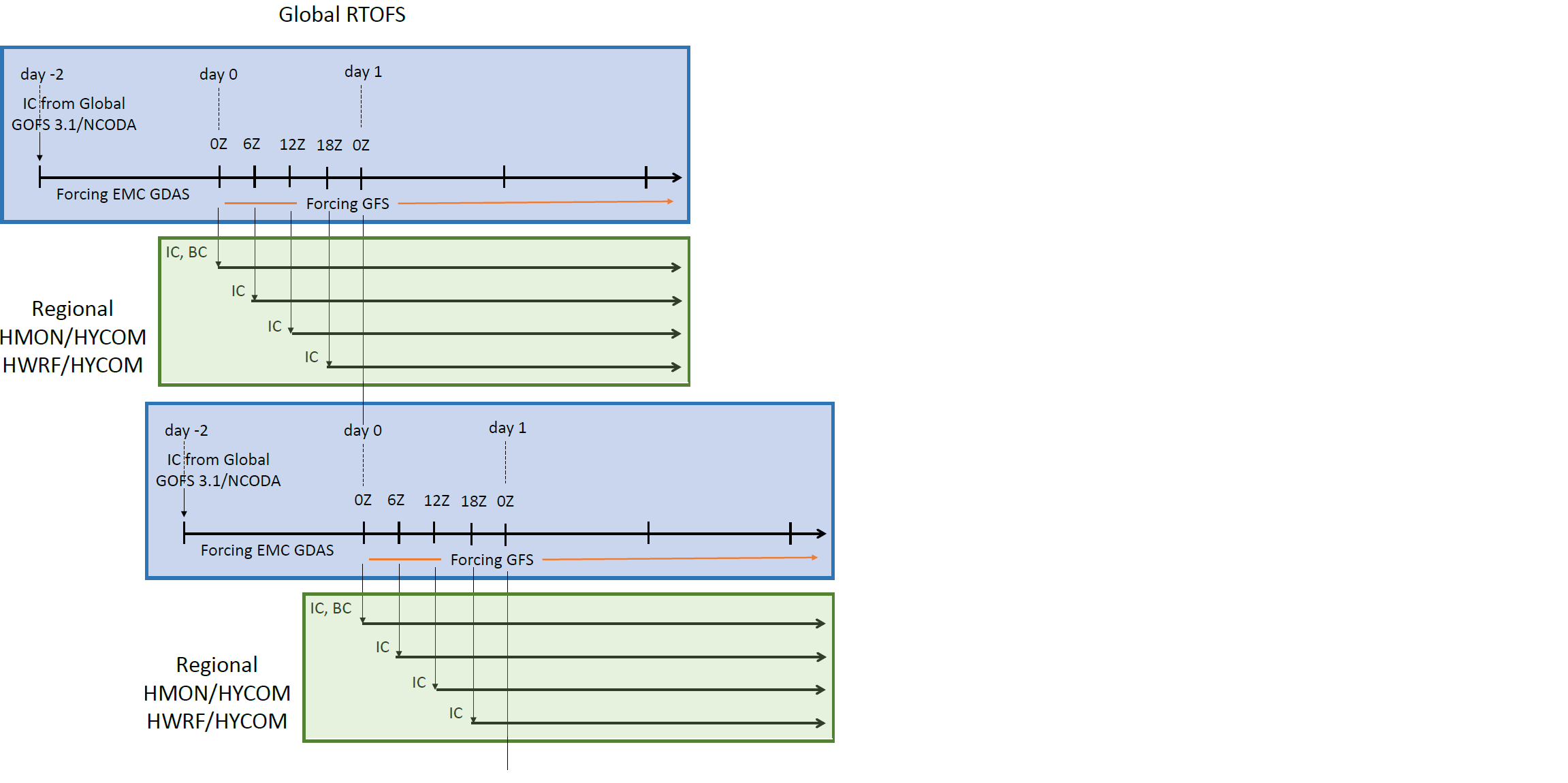 Global
RTOFS
NCODA Incremental Insertion Window
Work Flow HWRF/POM
day 1
day 0
Nowcast
day -2
Global GOFS 3.1/NCODA System
7-day frcst
0Z
0Z
IC from Global
GOFS 3.1/NCODA
Nowcast
1-day frcst
7-day frcst
0Z
12Z
0Z
0Z
6Z
18Z
12Z
2-day frcst
Nowcast
1-day frcst
7-day frcst
Forcing EMC GDAS
12Z
0Z
Forcing GFS
12Z
0Z
0Z
0Z
12Z
0Z
0Z
0Z
0Z
0Z
0Z
IC, BC
IC
Global
RTOFS
IC
IC
Regional
HWRF/POM
NCODA Incremental Insertion 
Window
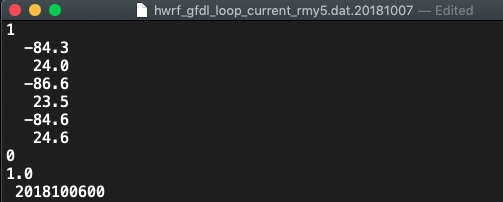 Input to POM feature model
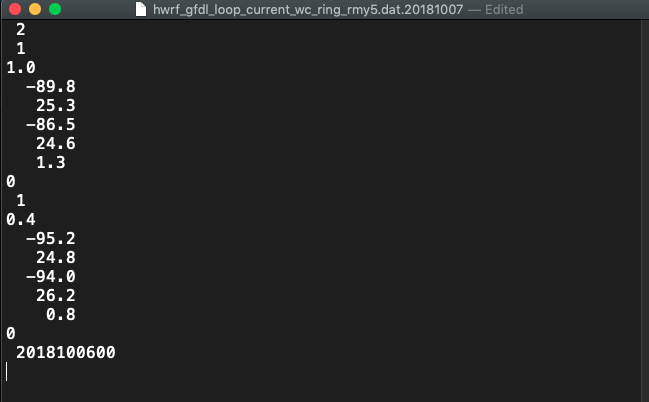 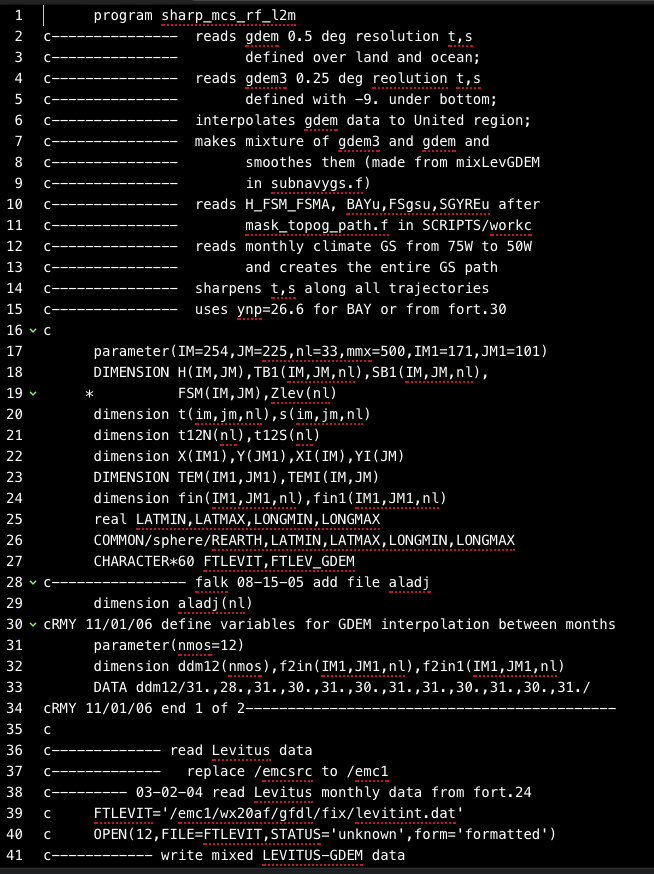 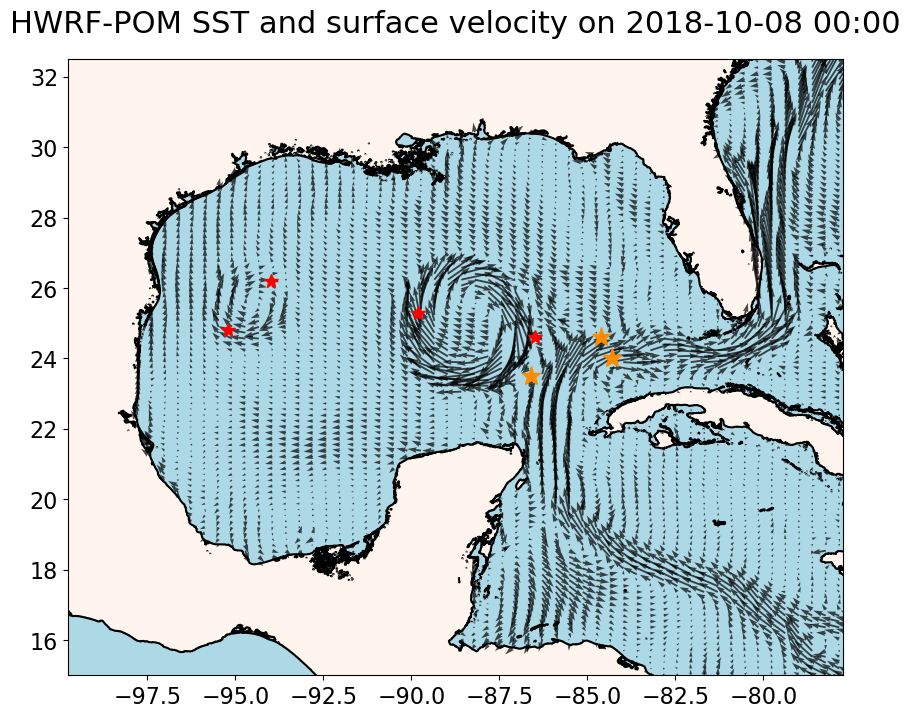 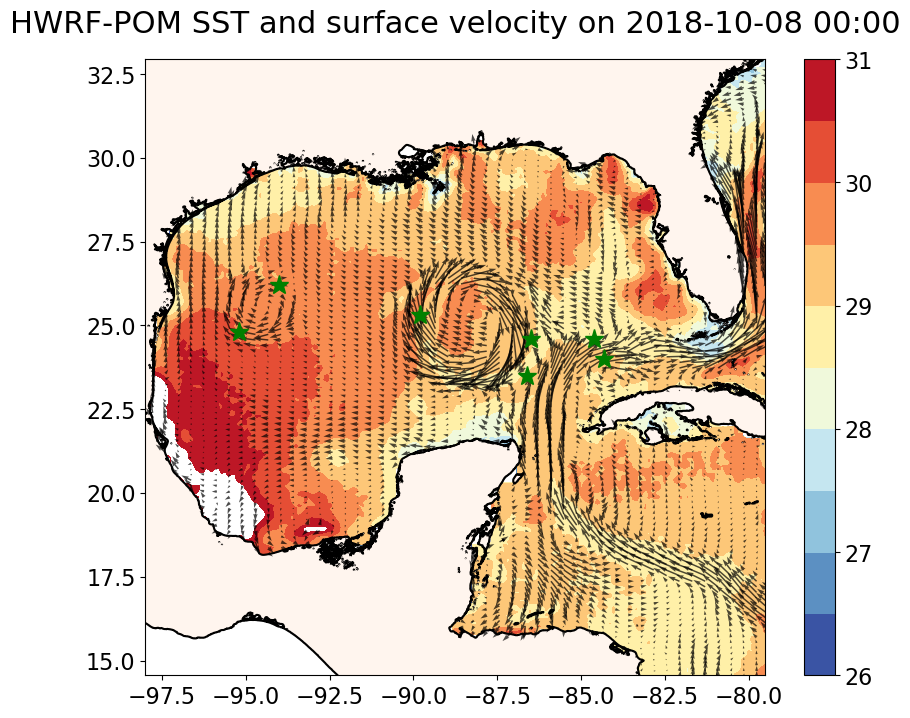 Input to feature models from loop current files (slide 9)